CUCC
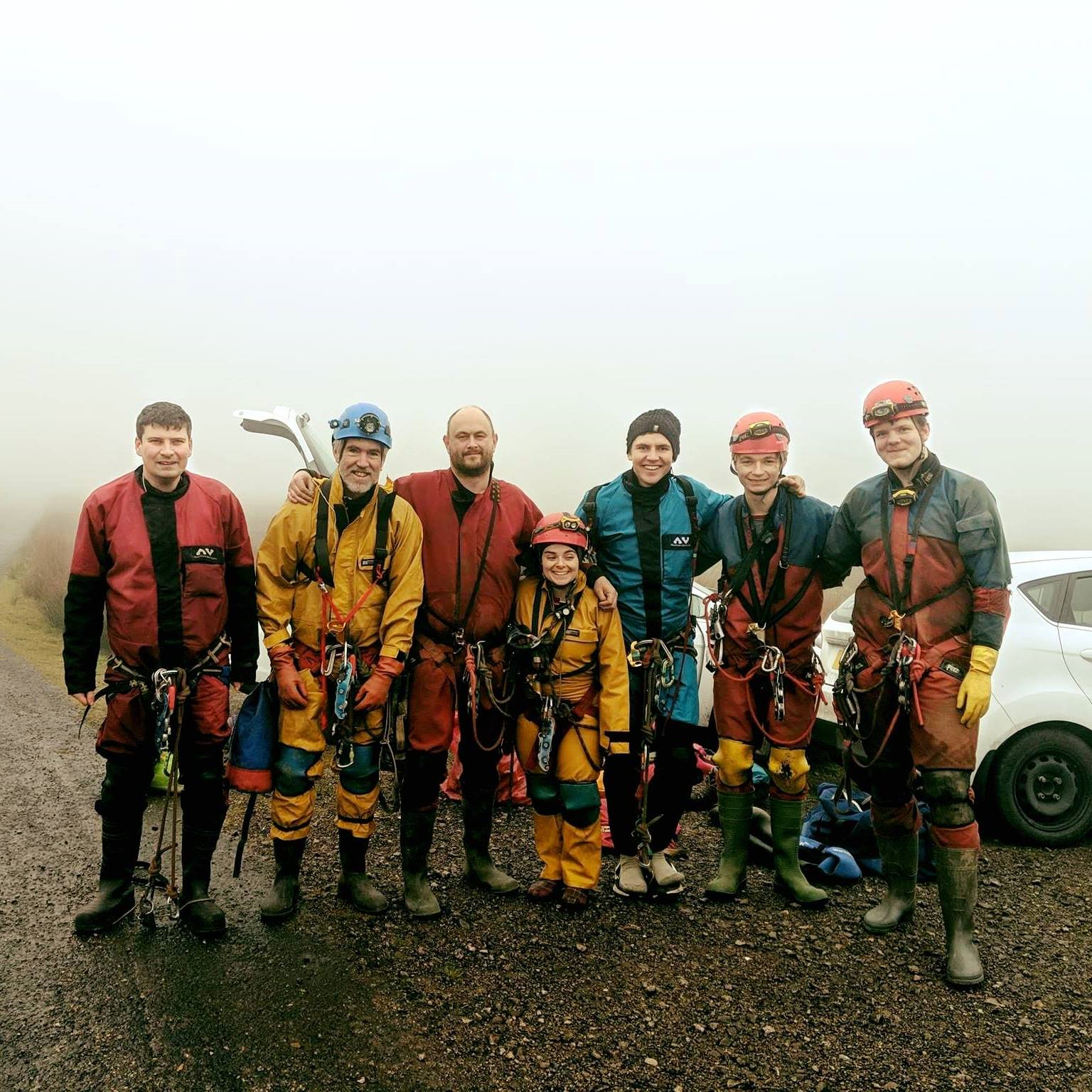 Some cavers at New Year’s trip
Caving regions of UK
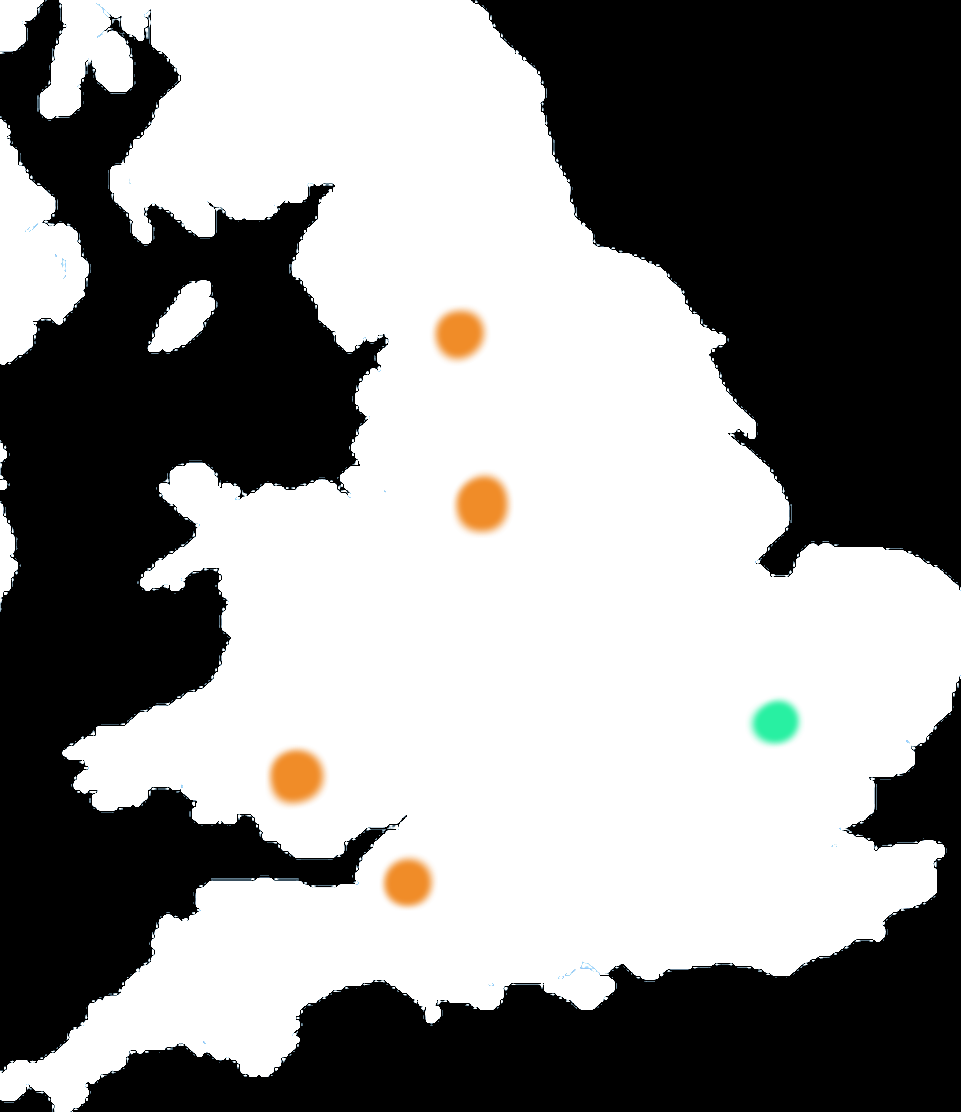 4 main caving areas
in general:
Yorkshire
Yorkshire and Derbyshire:
- Great SRT caving
Derbyshire
Cambridge
South Wales
South Wales and Mendip
- No need for SRT
Mendip
Southern caving regions
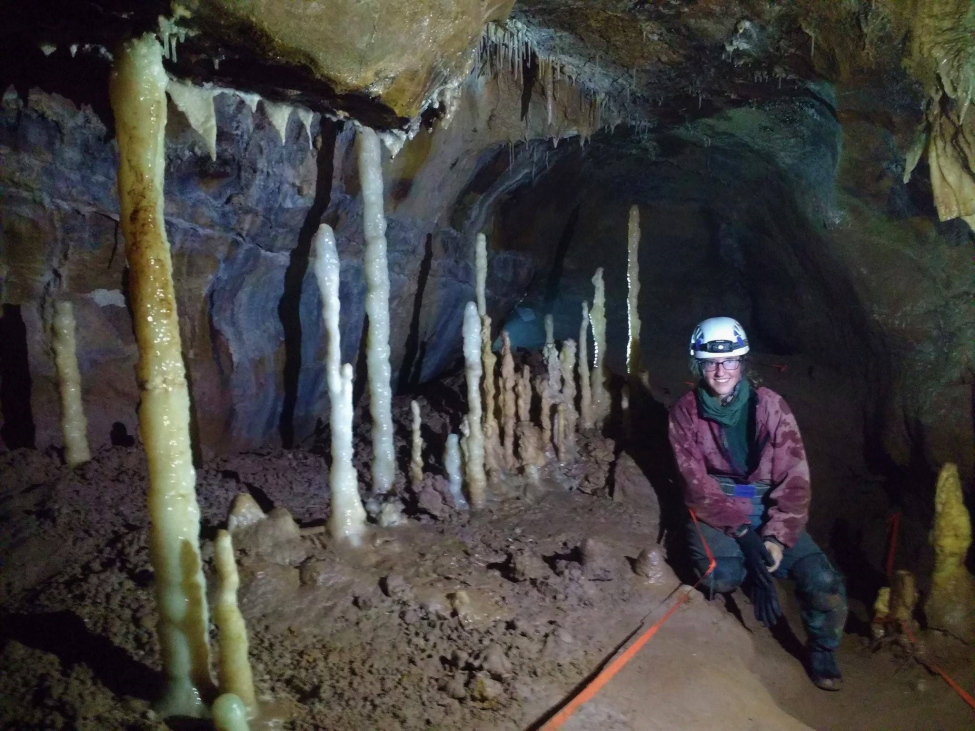 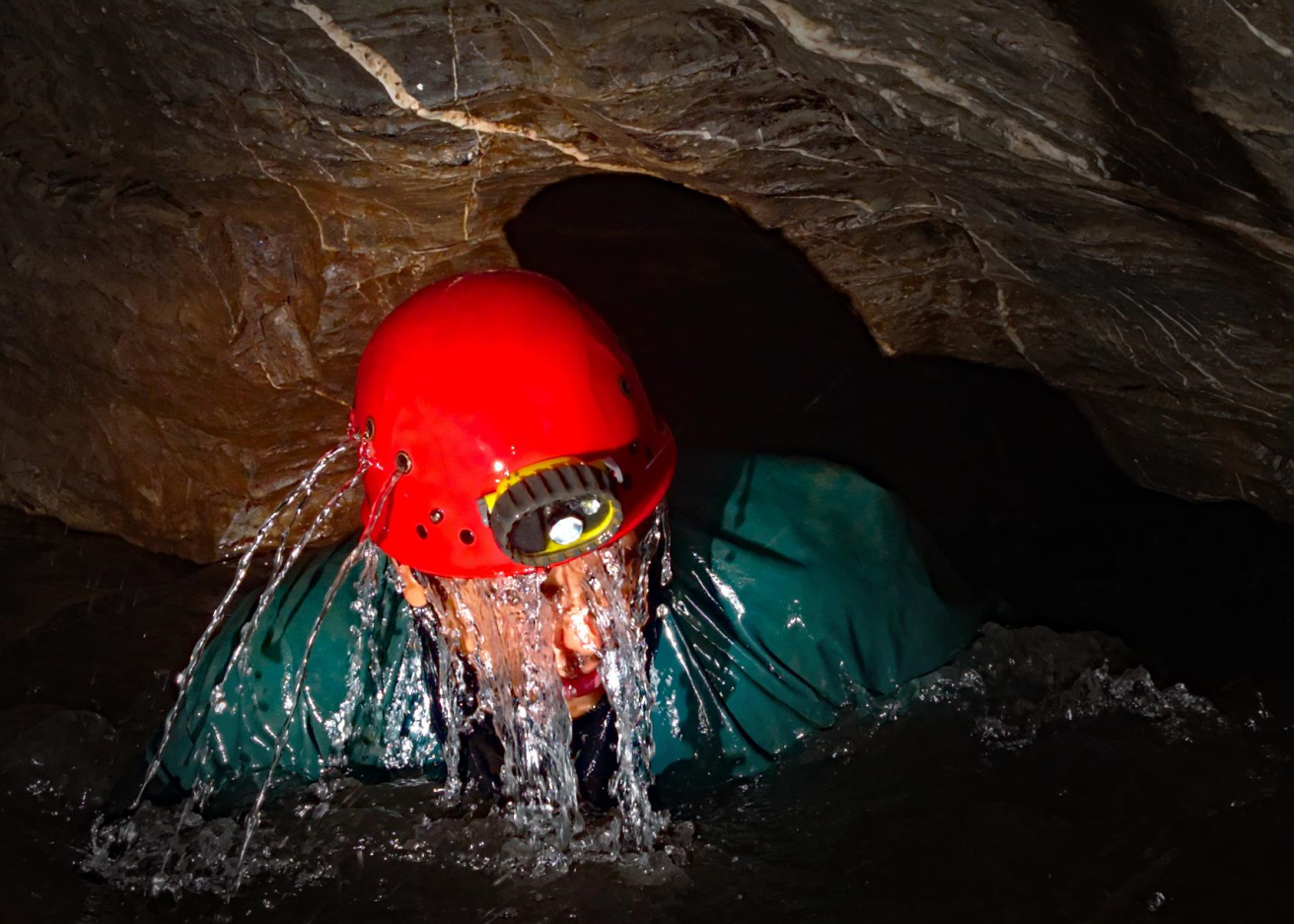 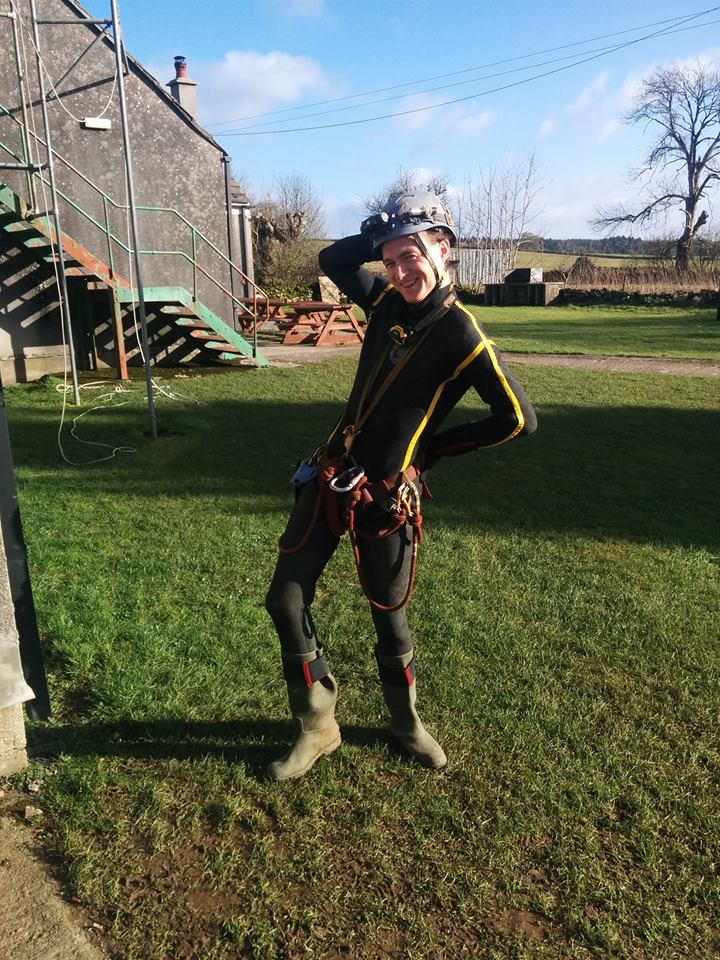 Usually wet trips, wetsuits are nice but not necessary.
Accessible to freshers.

Contain UK’s largest cave Ogof Fynnon Ddu of which vast majority is just walk in
Northrern caving regions
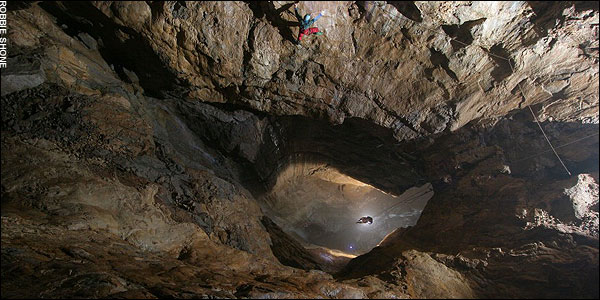 Some spectacular SRT caving to be done.
Easier caves also exist in the area
CHECC
Council of Higher Education Caving Clubs
Annual event where all university clubs meet up and go caving (but mostly a big party)
25 member clubs across the country
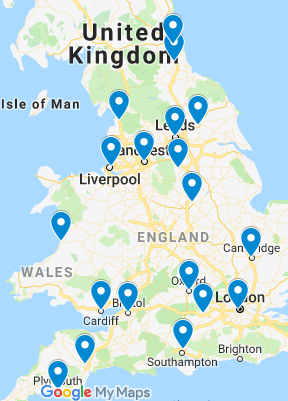 Pre-rigged caves
Lots of space for tents
Some contests with caving related prizes
Training in first-aid, cave rescue and other
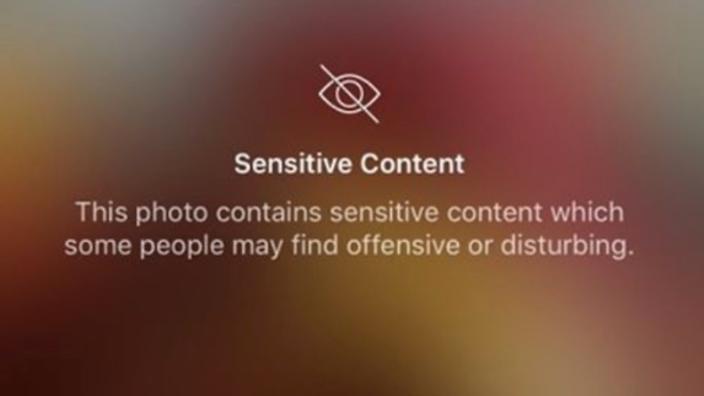 Failed to find a picture from the party which is probably for the best
Rigging and ropes in UK
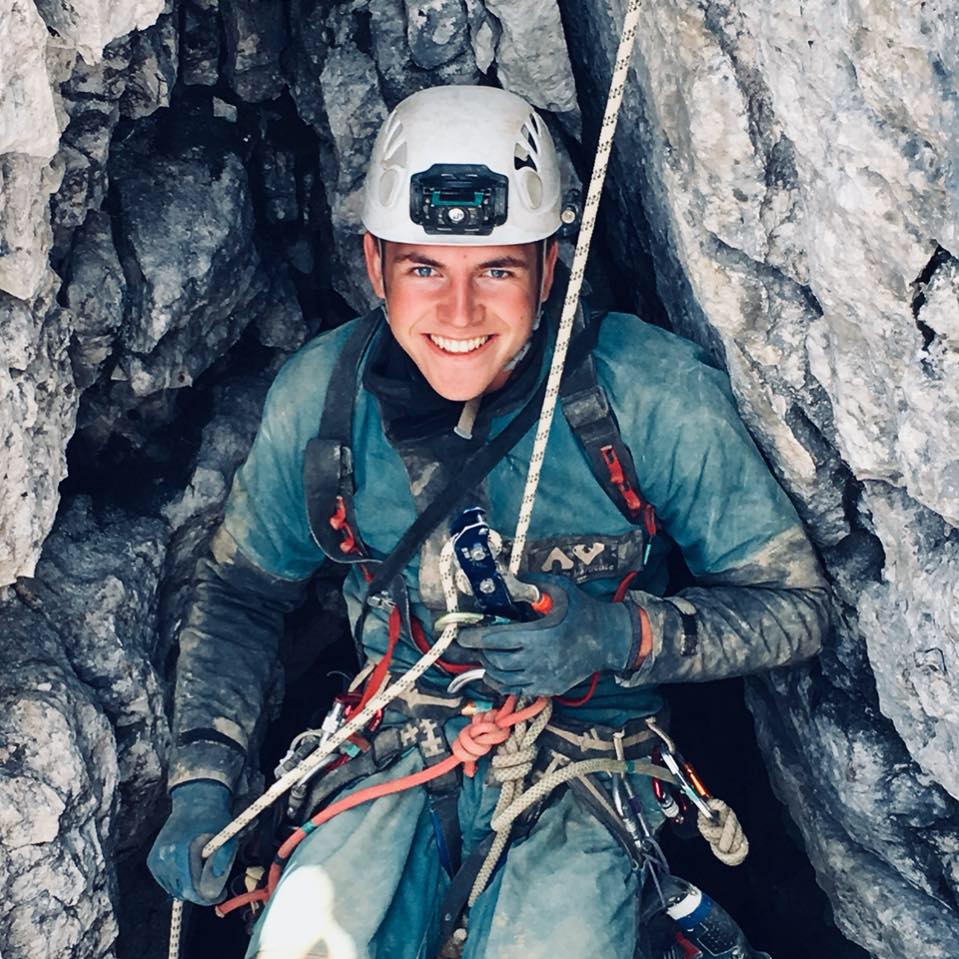 Most of the caves use resin anchors
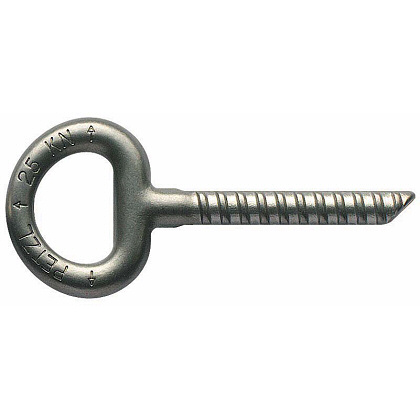 Personal SRT kit can be borrowed from the club for practice
Caving huts
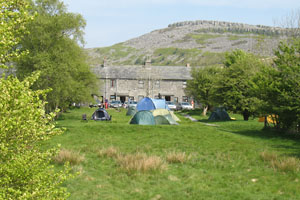 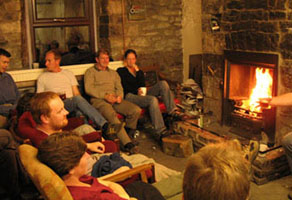 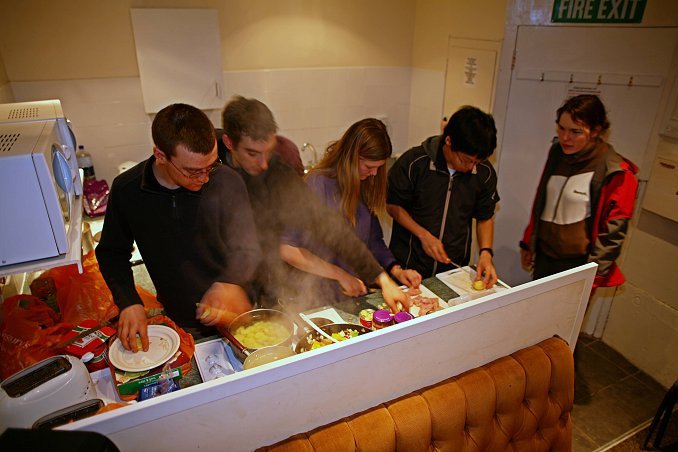 Local caving clubs run caving huts.
They provide:
Cheap acomodation
Large kitchen to cook together
Are close to caves
Have drying rooms
etc
Foreign trips
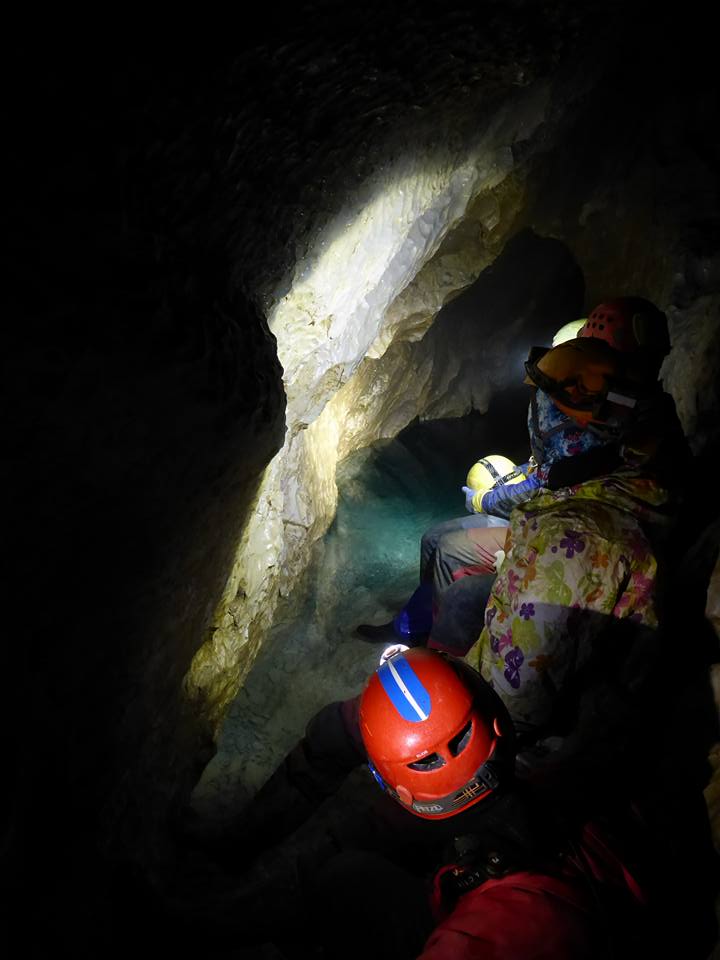 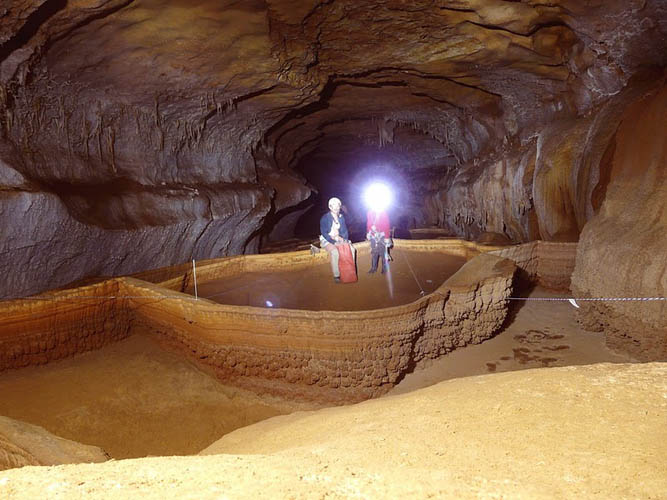 Aven Noel – France
Jaskinia Mietusia – Poland
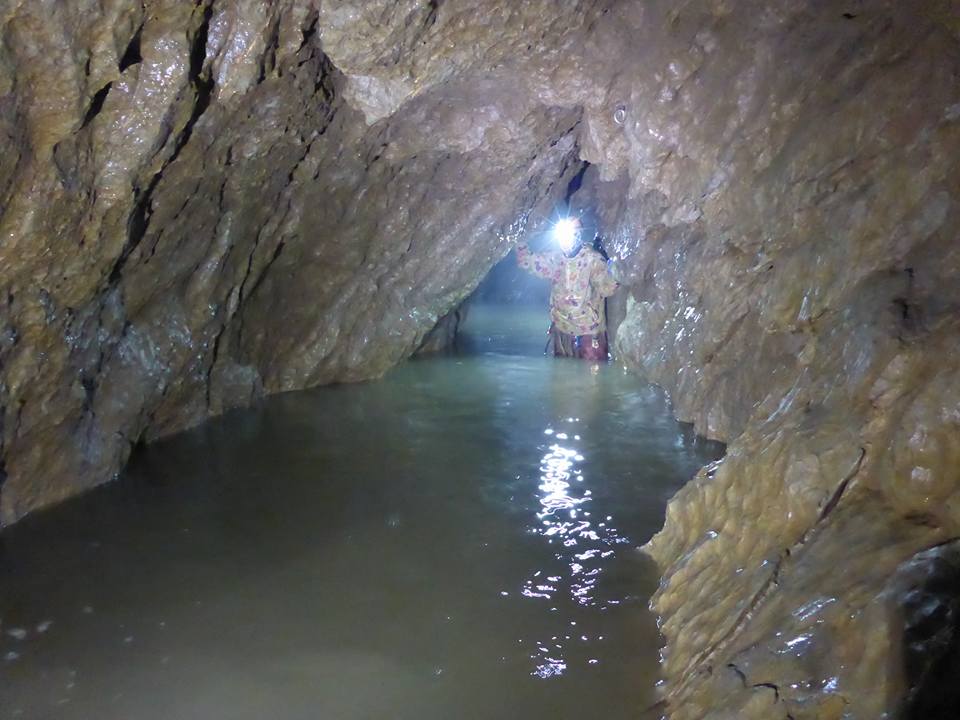 Jaskinia Mietusia –  Poland
Summer expedition
Over 30 years of exploration
Over 100km long, and over 1km deep
Frequent underground camping
Austria Bad Aussee
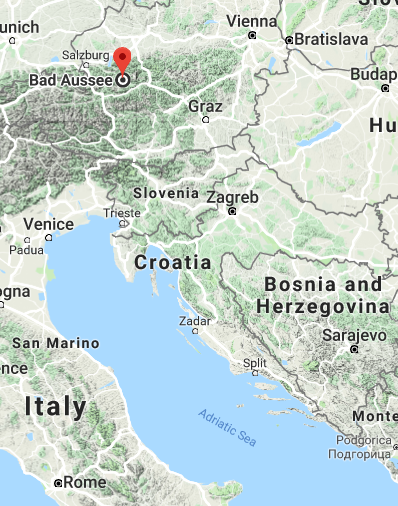 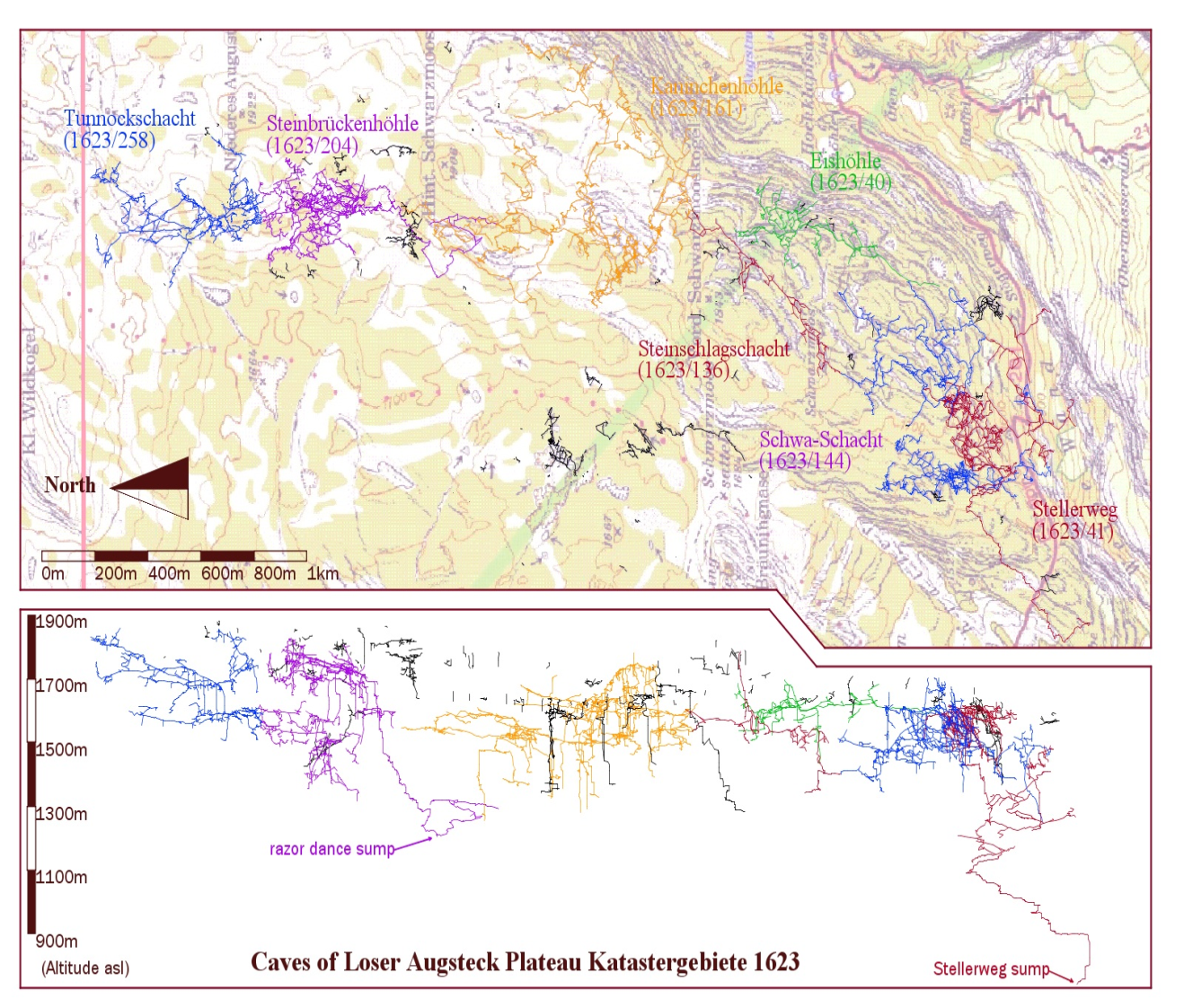 Summer expedition
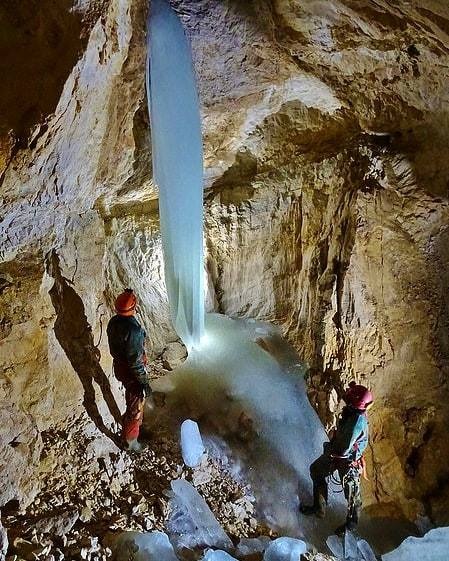 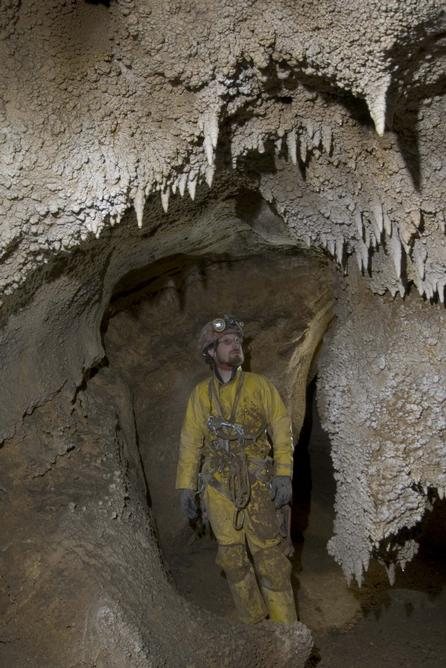